TEA Curriculum Update
Curriculum Standards and Student Support Division 
Jessica Snyder, Director of Special Projects
Copyright © Texas Education Agency 2020. All rights reserved.
1
State Board of Education – January 2020
Proposed Revisions to TEKS for Technology Applications and CTE 
At the January 2020 meeting, the SBOE approved proposed revisions to the TEKS for technology applications and CTE. The proposed revisions would 
consolidate the technology applications courses for grades 9 through 12 in the appropriate CTE career cluster;
eliminate duplicative courses; and 
add a new CTE Energy career cluster.
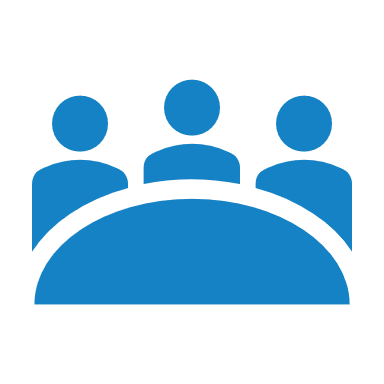 The 30-day public comment period began March 6, 2020.
Copyright © Texas Education Agency 2020. All rights reserved.
2
[Speaker Notes: The SBOE is required to implement this provision only if the legislature appropriates money specifically for that purpose. If the legislature does not appropriate money specifically for that purpose, the SBOE may, but is not required to, implement the provision using other appropriations available for that purpose.

Not later than March 1, 2020, the State Board of Education (SBOE) must
conduct a review of the TEKS for career and technical education (CTE) and technology applications; and
amend the board’s rules to consolidate the technology applications courses for grades 9 through 12 with the CTE courses and eliminate duplicative courses while ensuring certifications are aligned with the rigor of each individual course.]
State Board of Education – January 2020
Proposed Revisions to TEKS forTechnology Applications and CTE
19 TAC, Chapter 130
Arts and A/V
19 TAC, Chapter 126
Technology Applications
Information Technology
STEM
6
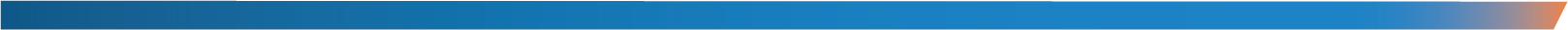 Copyright © Texas Education Agency 2020. All rights reserved.
[Speaker Notes: Technology Applications Courses currently in 19 TAC Chapter 126,  will be integrated into Chapter 130, TEKS for CTE. Duplicate courses will be removed.]
State Board of Education – January 2020
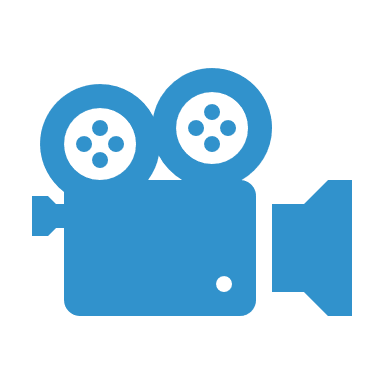 CTE service IDs begin with the Texas Administrative Code chapter number for the CTE TEKS (Chapter 130). The service IDs listed above will be replaced with 130XXXXX service IDs once the proposed rules are approved.
6
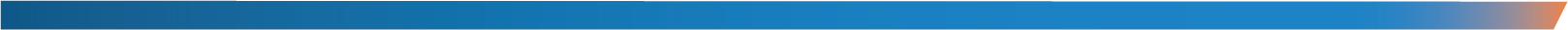 Copyright © Texas Educati1n Agency 2020. All rights reserved.
[Speaker Notes: The SBOE is required to implement this provision only if the legislature appropriates money specifically for that purpose. If the legislature does not appropriate money specifically for that purpose, the SBOE may, but is not required to, implement the provision using other appropriations available for that purpose.]
State Board of Education – January 2020
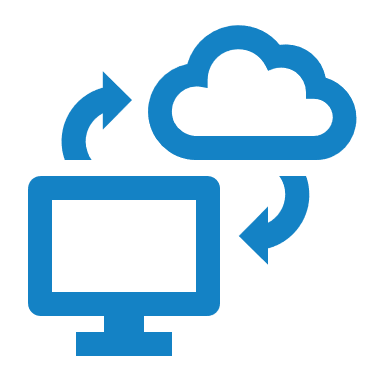 The service IDs listed above will be replaced with 130XXXXX service IDs after rules are approved.
6
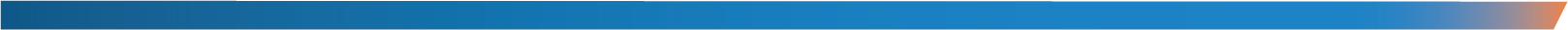 Copyright © Texas Education Agency 2020. All rights reserved.
[Speaker Notes: The SBOE is required to implement this provision only if the legislature appropriates money specifically for that purpose. If the legislature does not appropriate money specifically for that purpose, the SBOE may, but is not required to, implement the provision using other appropriations available for that purpose.]
State Board of Education – January 2020
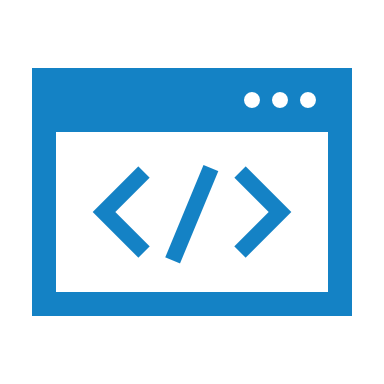 The service IDs listed above will be replaced with 130XXXXX service IDs after rules are approved.
6
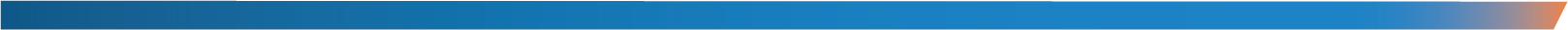 Copyright © Texas Education Agency 2020. All rights reserved.
State Board of Education – January 2020
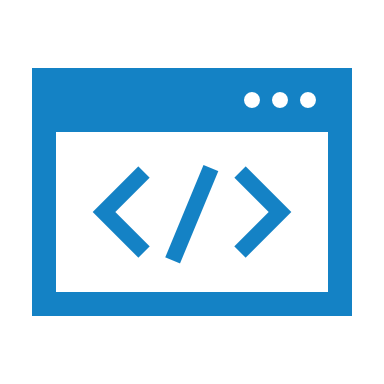 AP and IB course codes  will remain the same regardless of the subject area.
6
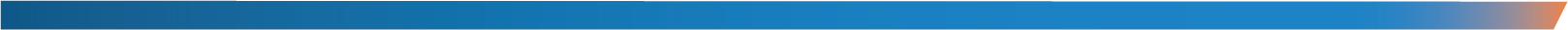 Copyright © Texas Education Agency 2020. All rights reserved.
State Board of Education – January 2020
Technology Applications and CTE Courses Proposed for Repeal to Eliminate Duplication
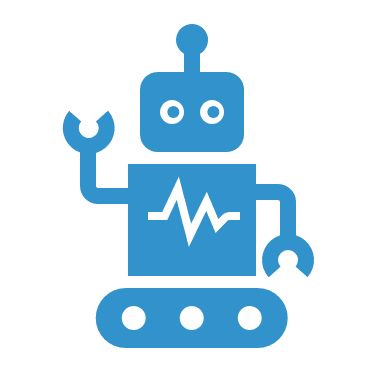 The courses and service IDs listed in the Proposed for Repeal column will be deleted for 2020-2021.
6
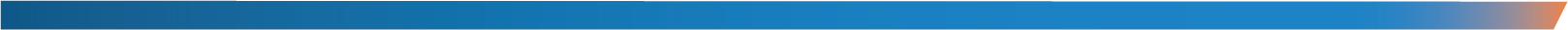 Copyright © Texas Education Agency 2020. All rights reserved.
State Board of Education – January 2020
Proposed New CTE Energy Career Cluster
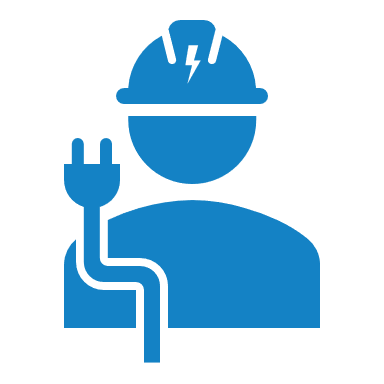 No changes are anticipated for existing CTE courses that will be moved into the new CTE Energy Career Cluster.
6
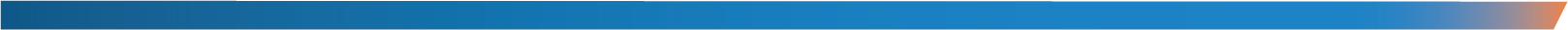 Copyright © Texas Education Agency 2020. All rights reserved.
Copyright
© 2020 by the Texas Education Agency
Copyright © Notice.

The Materials are copyrighted © and trademarked ™ as the property of Texas Education Agency (TEA) and may not be reproduced without the express written permission of TEA except under the following conditions: 

1)	Texas public school districts, charter schools, and education service centers may reproduce and use copies of the Materials and Related Materials for the districts' and schools' educational use without obtaining permission from TEA.
2)	Residents of the state of Texas may reproduce and use copies of the Materials and Related Materials for individual personal use only, without obtaining written permission from TEA.
3)	Any portion reproduced must be reproduced in its entirety and remain unedited, unaltered, and unchanged in any way.
No monetary charge can be made for the reproduced materials or any document containing them; however, a reasonable charge to cover only the cost of reproduction and distribution may be charged.

Private entities or persons located in Texas that are not Texas public school districts, charter schools, or education service centers, or any entity, whether public or private, educational or non-educational, located outside the state of Texas must obtain written approval from TEA and will be required to enter into a license agreement that may involve the payment of a licensing fee or a royalty. 
For information, contact the Office of Copyrights, Trademarks, License Agreements, and Royalties, Texas Education Agency, 1701 N. Congress Ave., Austin, Texas, 78701-1494; phone 512-463-9041, email: copyrights@tea.texas.gov.
Copyright © Texas Education Agency 2020. All rights reserved.
10